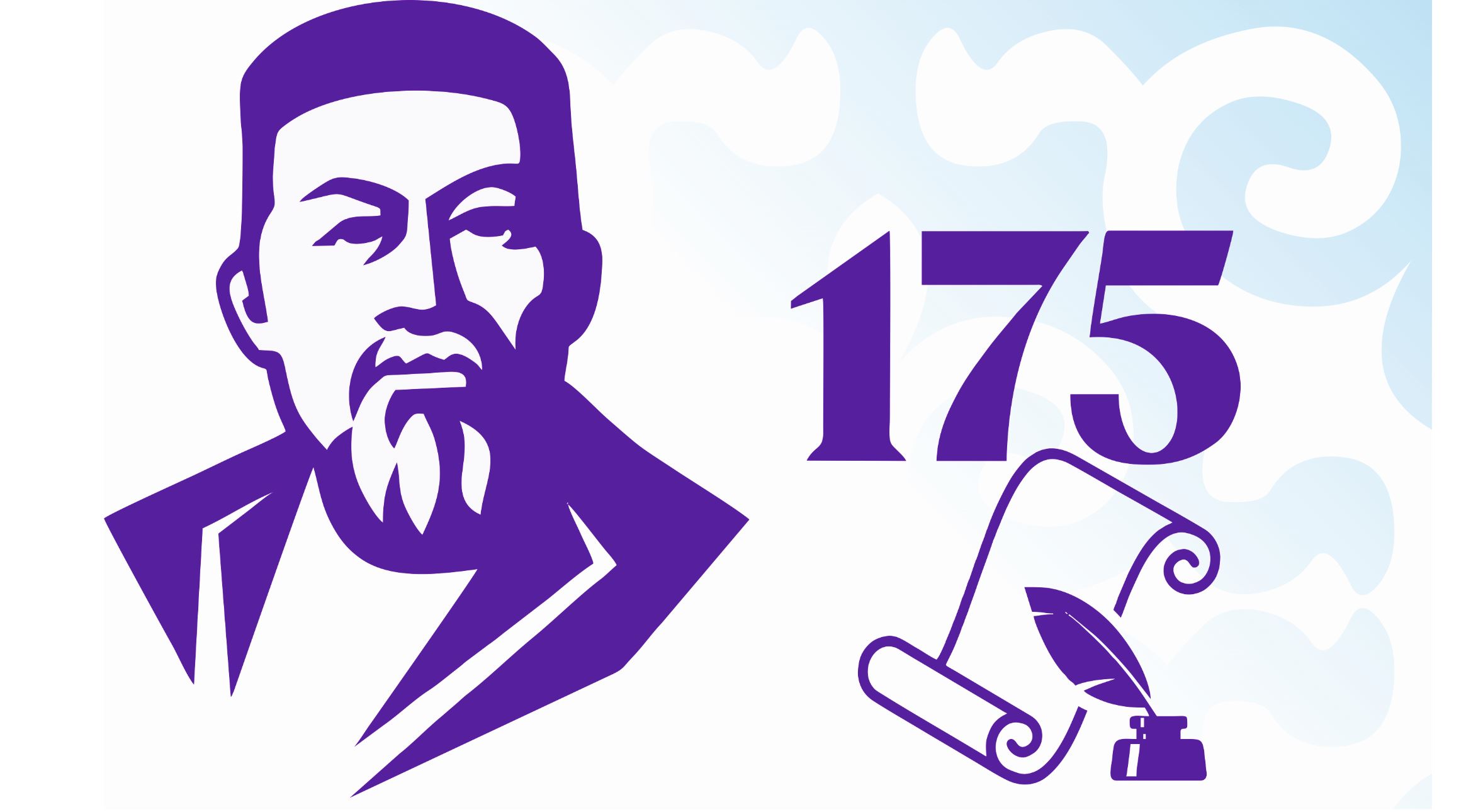 Мемлекет басшысы  Қасым-Жомарт Тоқаевтың  “Абай және ХХІ ғасырдағы Қазақстан”  атты  мақаласы
Мемлекет басшысы  Қасым-Жомарт Тоқаевтың  “Абай және ХХІ ғасырдағы Қазақстан”  атты  мақаласы
Биыл,2020 жылы  ұлы ақын , композитор,саясаткер,ағартушы Абай Құнанбайұлының 175 жылдығын тойлауға арналған шаралар басталады. Дана ойшылдың мерейтойын ЮНЕСКО мен ТҮРКСОЙ аясында атап өту жоспарланып отыр.
Қасым-Жомарт Тоқаев ұлттық сананы жаңғарту және бәсекеге қабілетті ұлт қалыптастыру үшін Абайдың шығармаларын мұқият оқу керектігіне тоқталды.Өйткені Абайдың қоғамдағы түрлі үдерістерге қатысты көзқарасы бүгінгі Қазақстан үшін аса пайдалы.Сондықтан да Қазақстан халқы Абайдың ойынан да , тойынан да тағылым алуға тиіс. Мемлекет басшысы “ Әр қазақтың төрінде домбыра тұрсын деген ұғым қалыптасқан сияқты әр шаңырақта Абайдың  кітабы мен Мұхтар Әуезовтың  “ Абай жолы” романы тұруы керек” деп санайды.
“Абайды ұлтымыздың мәдени капиталы ретінде насихаттауымыз керек.Өркениетті елдер қазақтың болмыс бітімін , мәдениеті мен әдебиетін, рухани өресін әлемдік деңгейдегі біртуар перзенттерінің дәрежесімен, танымдылығымен бағалайтынын  ұмытпайық.Сондықтан, Абайды жаңа Қазақстанның бренді ретінде әлем жұртшылығына кеңінен таныстыру қажет”
Жаңа қоғамның жанашыры
Абайдың шығармаларына зер салсақ , оның үнемі елдің алға жылжуына , өсіп - өркендеуіне шын ниетімен  тілеулес болғанын  байқаймыз. Абай қазақтың  дамылсыз  оқып – үйренгенін  бар жан-тәнімен  қалады. «Ғылым таппай мақтанба» деп , білімді игермейінше ,биіктердің  бағына қоймайтынын  айтты.
Абай айырықша дәріптеген игілікті істің бірі – тіл үйрену. Жиырма бесінші қара сөзінде өзге тілдің адамға не беретініне тоқталып: “Әрбіреудің тілін , өнерін білген кісі оныменен бірдейлік дағуасына кіреді, аса арсыздана жалынбайды” ,- дейді
 Демек, өзімізден озық тұрған жұртпен деңгейлес болу үшін де оның тілін меңгерудің маңызы зор. Абай айтқандай, ғылымды толық игерсе , өз тілін құрметтесе әрі шын мәнінде полиглот болса, ұлтымызға тек игілік әкелері сөзсіз.
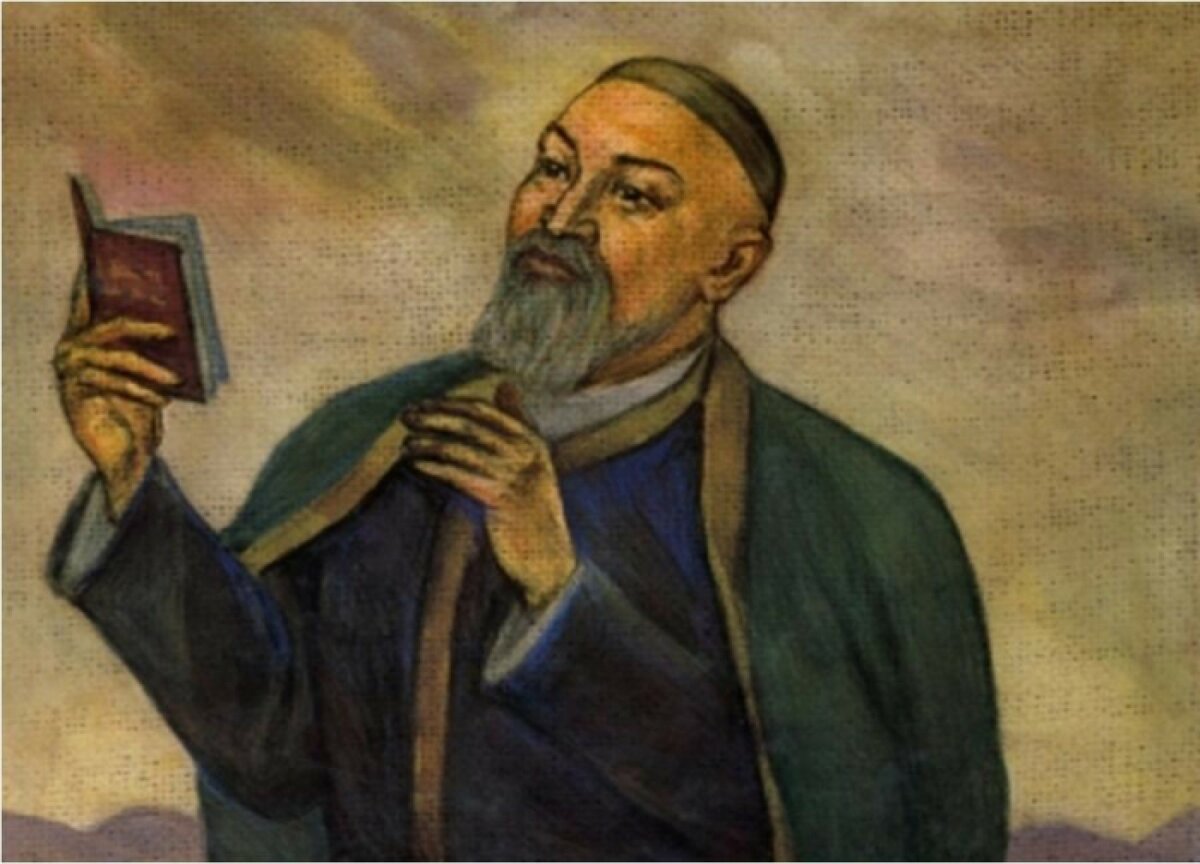 Ақын ел-жұртын түрлі өнерді игеруге үгіттеді.Ұлы ойшыл әр сөзімен ұлттың өресін өсіруді көздеді. Сондықтан Абайды терең тануға баса мән бергеніміз жөн.
Абай шығармаларына арқау болған тақырыптың бірі - масылдықпен күрес. Ақын үнемі уайымсыз салғырттыққа, ойын-күлкіге салынбай , сергек болуға үндейді.Абай өлеңдеріндегі “ еңбек етсең ерінбей,тояды қарның тіленбей”, “ Тамағы тоқтық, Жұмысы жоқтық, аздырар адам баласын”, “ Өзіңе сен ,өзіңді алып шығар , Еңбегің мен ақылың екі жақтап” – деген қазыналы ойлар бәрімізге жақсы таныс. Әр адам осы түйінді тұжырымдарды санасына берік тоқып, өзінің тынымсыз, адал еңбегімен айналасына үлгі болу керек.
Әлемдік мәдениеттің тұлғасы
Ғұлама Абай – қазақ топырағынан шыққан әлемдік деңгейдегі   кемеңгер. Ол күллі адамзат баласына ақыл ойдың жемісін сыйлайды.
Әлемдік мәдениетте Абайды қаншалықты жоғары дәрежеде таныта алсақ, ұлтымыздың да мерейін соншалықты асқақтата түсеміз. Абайды қалай дәріптесекте жарасады.Оның ғибратты ғұмыры мен шынайы шығармашылығы – қазақ халқына ғана емес, жаһан жұртына да үлгі-өнеге. Сондықтан, Абайды  жаңа Қазақстанның бренді ретінде әлем жұртшылығына кеңінен таныстыру қажет. Бұл бүгінгі ұрпақтың қастерлі борышы.
Торқалы тойдың  тағылымы
Абайдың 175  жылдығына орай халықаралық,республикалық және аймақтық  деңгейде 500 ден аса іс-шара ұйымдастырылады.
Тамыз айында Семей қаласында ЮНЕСКО мен бірлесіп өткізілетін “Абай мұрасы және әлемдік руханият” атты халықаралық ғылыми-практикалық конференция ең басты шараға айналады.
Қазан айында Нұр-Сұлтан қаласында “Абай және рухани жаңғыру мәселелері” деген халқаралық конференция өтеді.
Ұлы ақынның шығармалары он тілге аударылып басылып шығарылады.
Деректі фильмдер және  “ Абай” телесериалы түсіріледі
Абай тұлғасы мен мұрасын ұлықтау шетелдеде жалғасады. Қазақстанның елшіліктері жанынан “Абай орталықтарын” құру жоспарланып отыр.
Абай арманы – халық арманы
Халық арманы мен аманатын орындау жолында аянбағанымыз абзал. Абайдың өсиет - өнегісі ХХІ ғасырдағы жаңа Қазақстанды  биіктерге жетелейді.
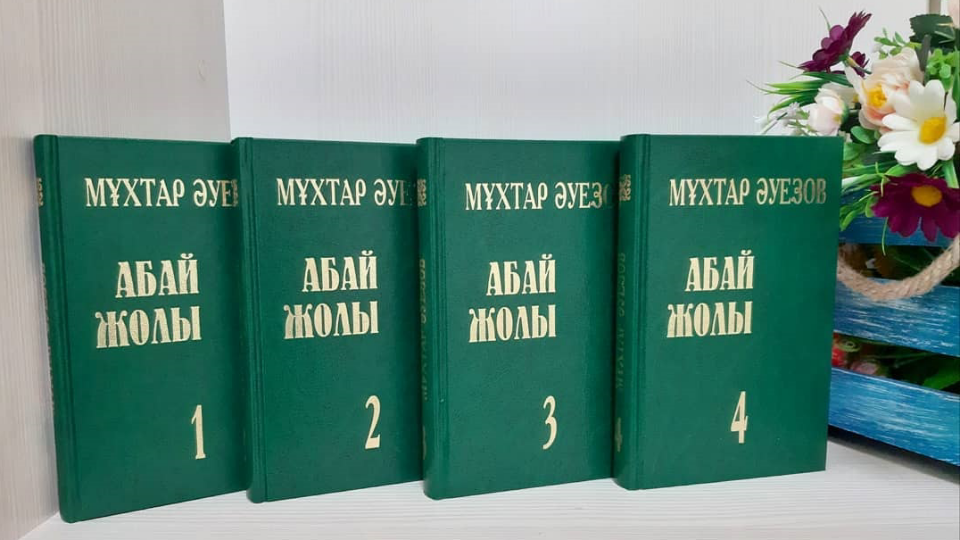